Финансовая грамотность дошкольников
Выполнила: воспитатель высшей категории Ганца Ольга Андреевна.
Финансовая грамотность – это эффективное управление личными финансами, краткосрочное и долгосрочное финансовое планирование, учёт доходов и расходов, оптимизация соотношений между сбережениями и потреблением.
Цель ППРС
Создание благоприятных условий для формирования основ финансовой грамотности детей, формирование норм финансово-грамотного поведения, а так же подготовка к жизни в современном обществе.
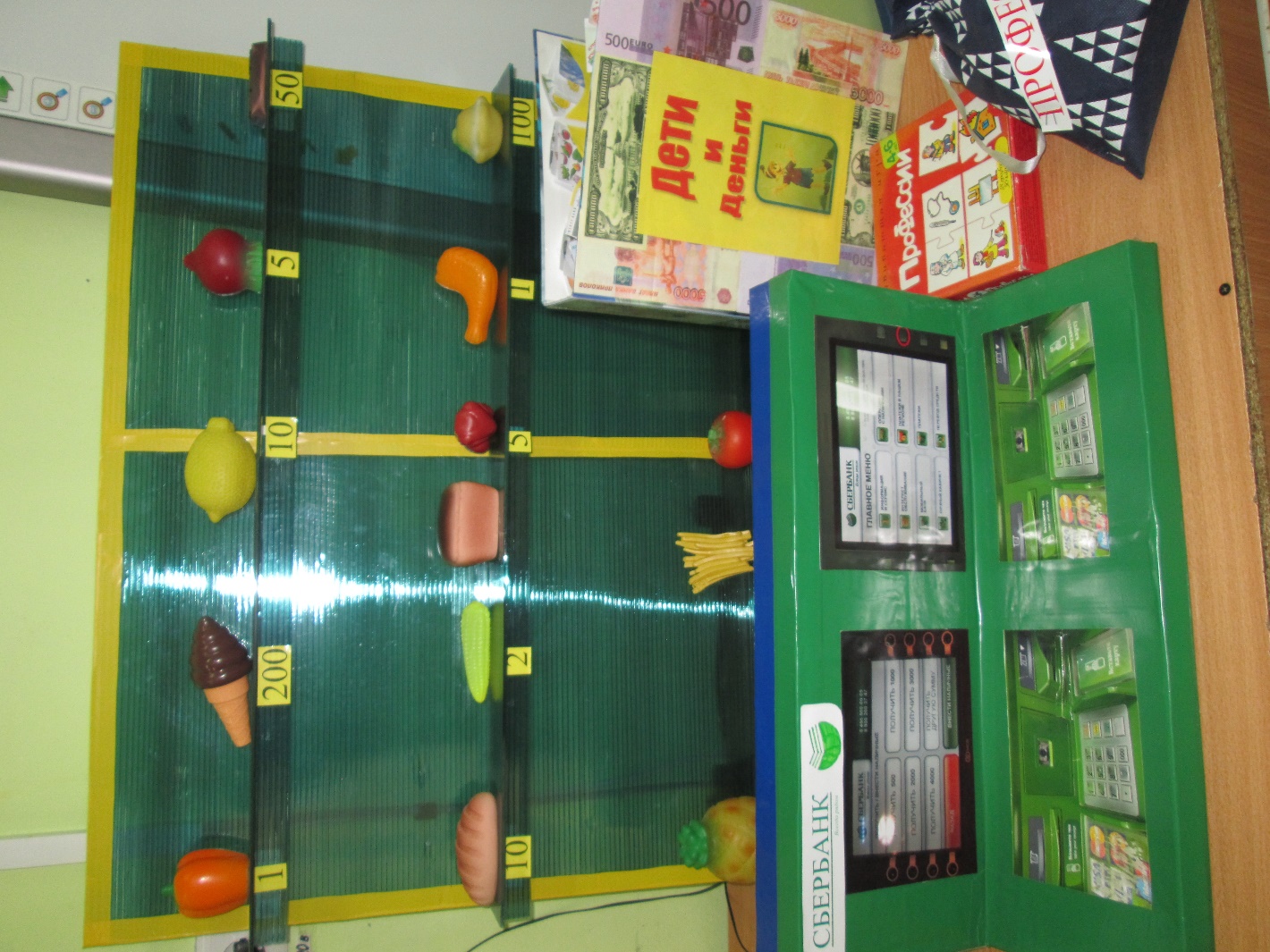 ЗАДАЧИ ППРС
-формировать понятие основных правил расходования денег, умение учитывать важность и необходимость покупки;
-воспитывать уважения к труду, людям труда, бережливого отношения ко всем видам собственности;
-воспитывать умение правильного обращения с деньгами, разумного подхода к своим желаниям, сопоставление их с возможностями бюджета семьи;
Цель пособий
Формирование  у детей старшего дошкольного возраста первичных экономических представлений.
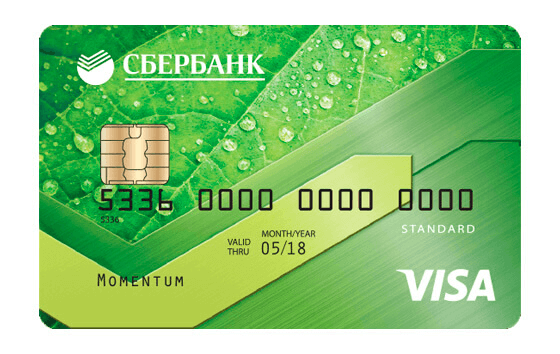 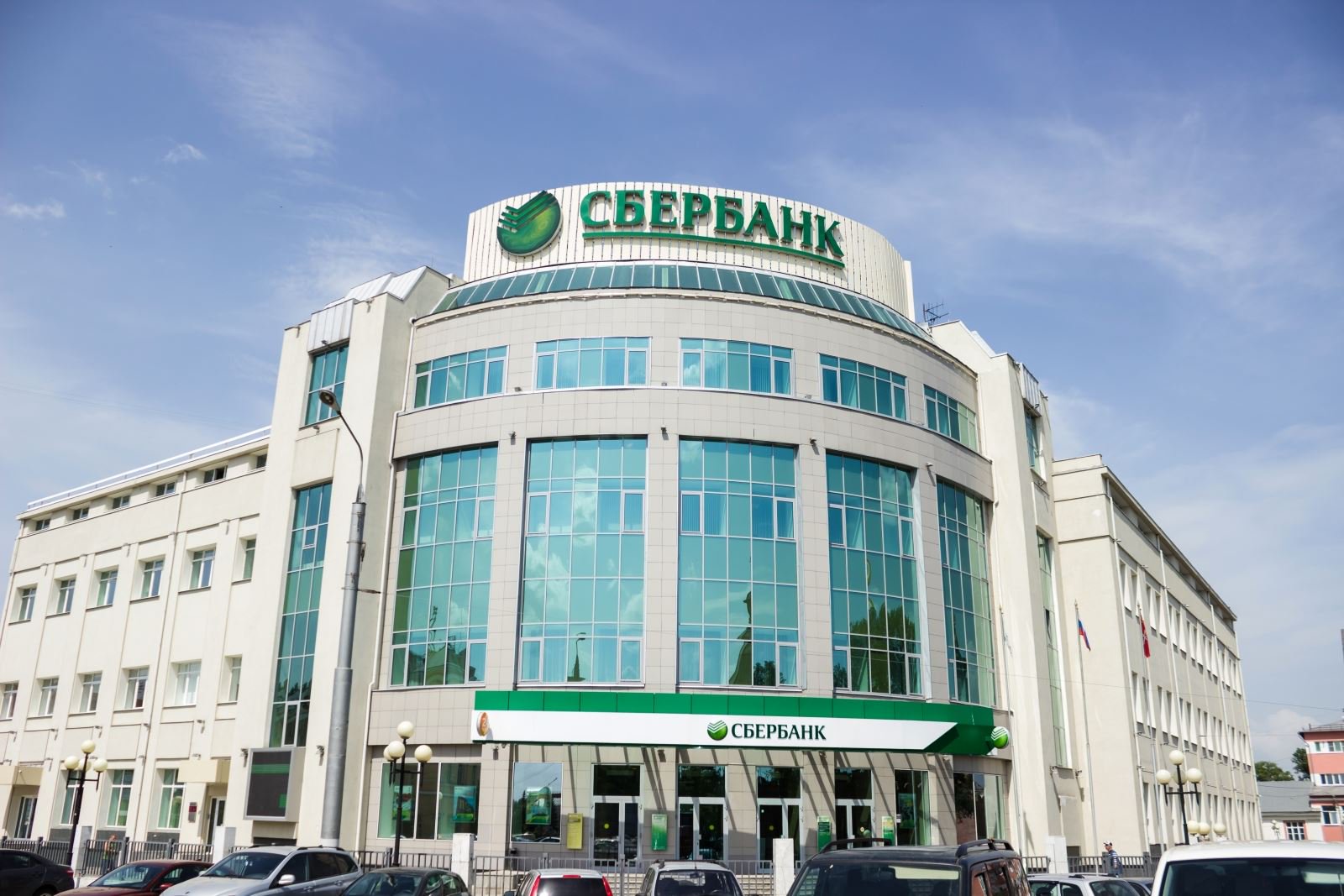 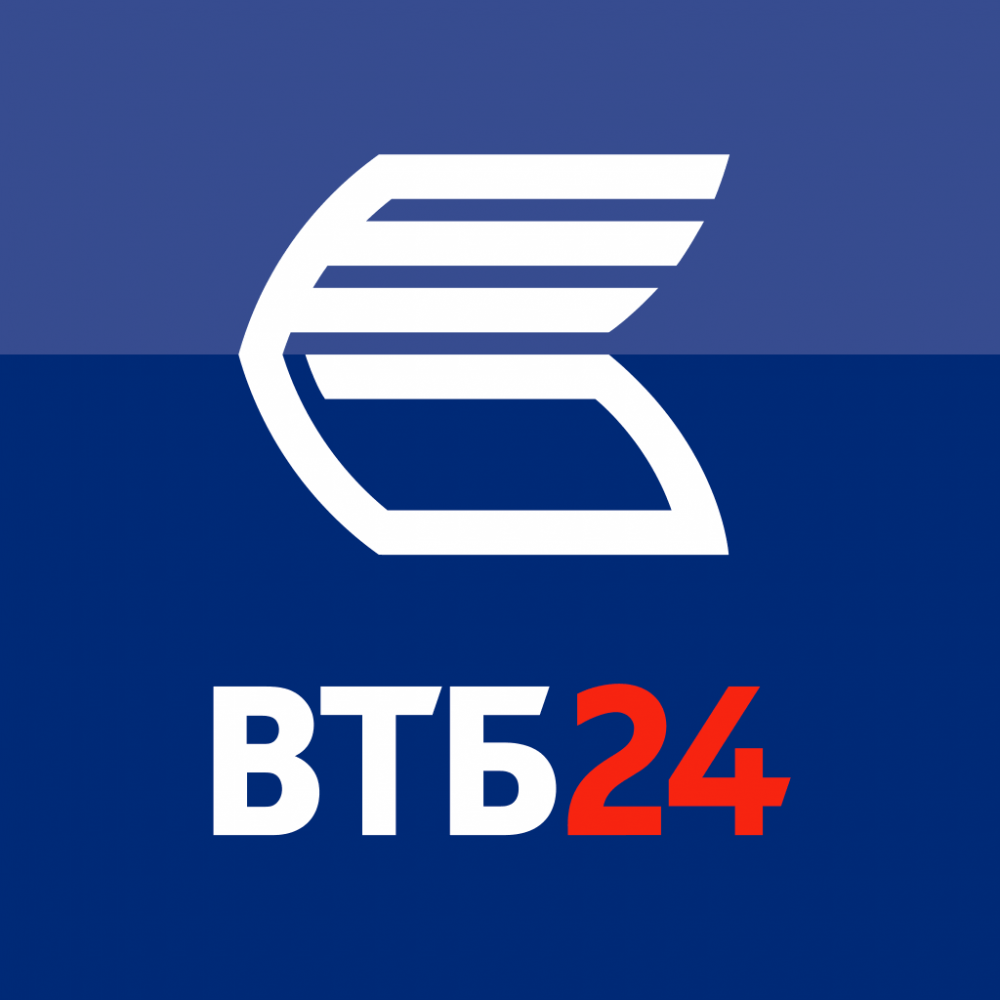 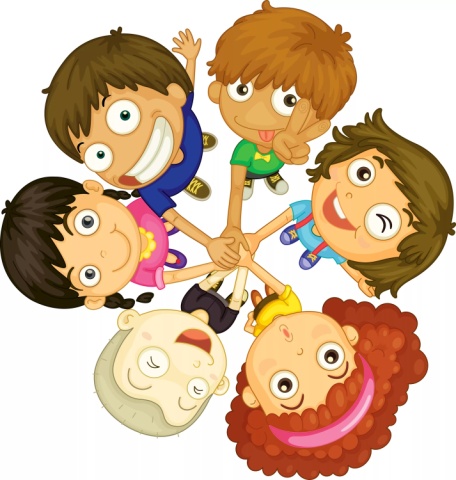 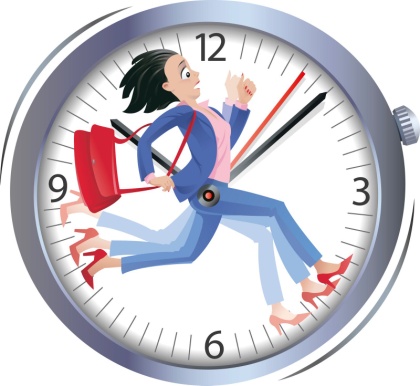 Настольная игра «Банкомат»
-обогащение знаний детей о работе банкоматов;
- знакомить с понятием «электронные деньги»;
- обогатить представление о получении денежных средств.
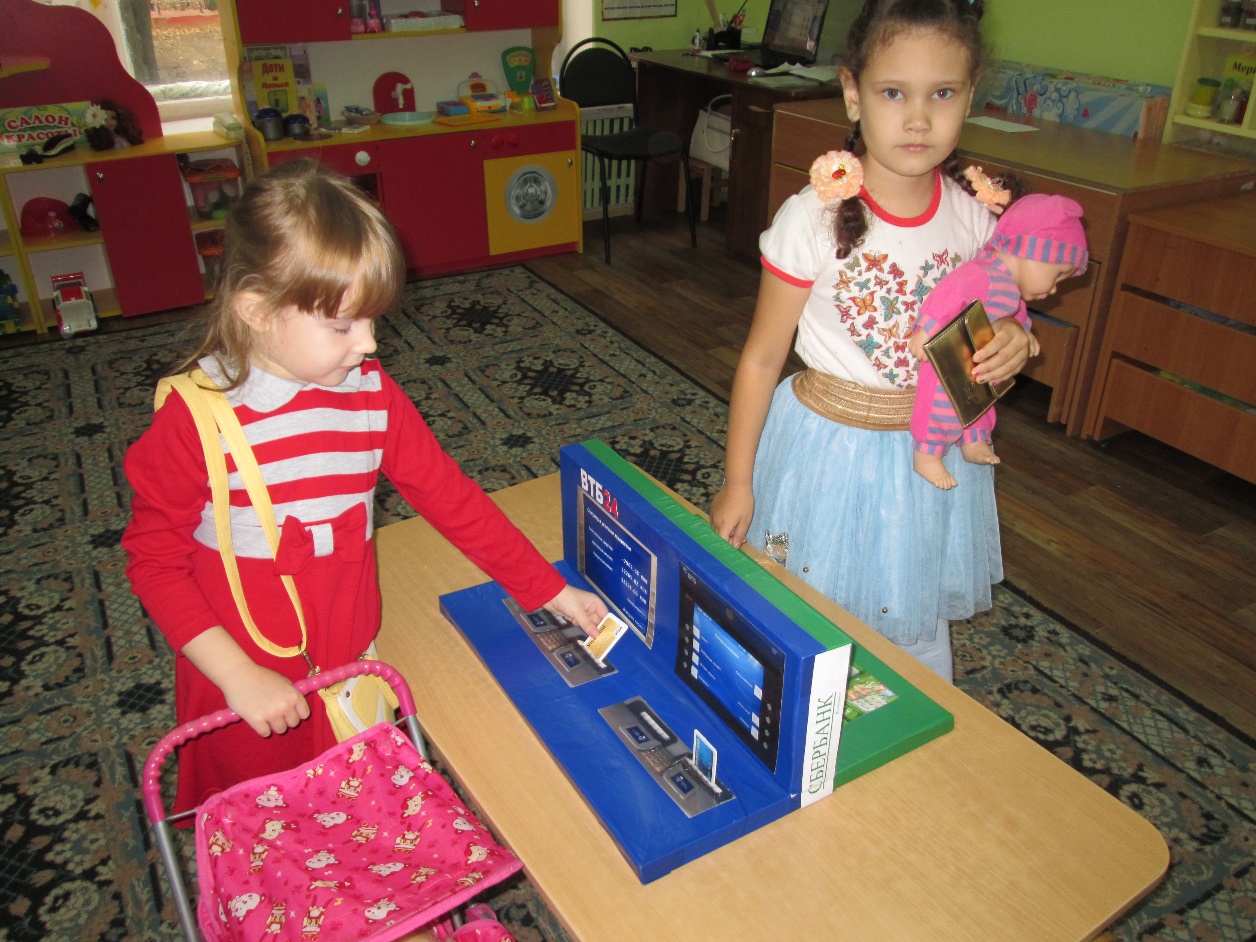 Лэпбук
- знакомить детей с основными экономическими понятиями (деньги,  потребности, цена, и т.д.);
- формировать правильное отношение к деньгам как к предмету жизненной необходимости; воспитывать уважение к людям труда разных профессий.
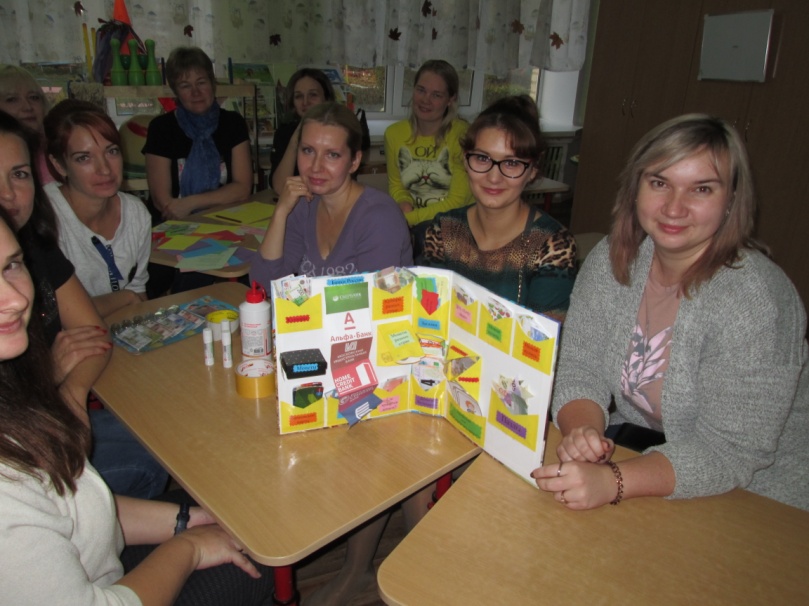 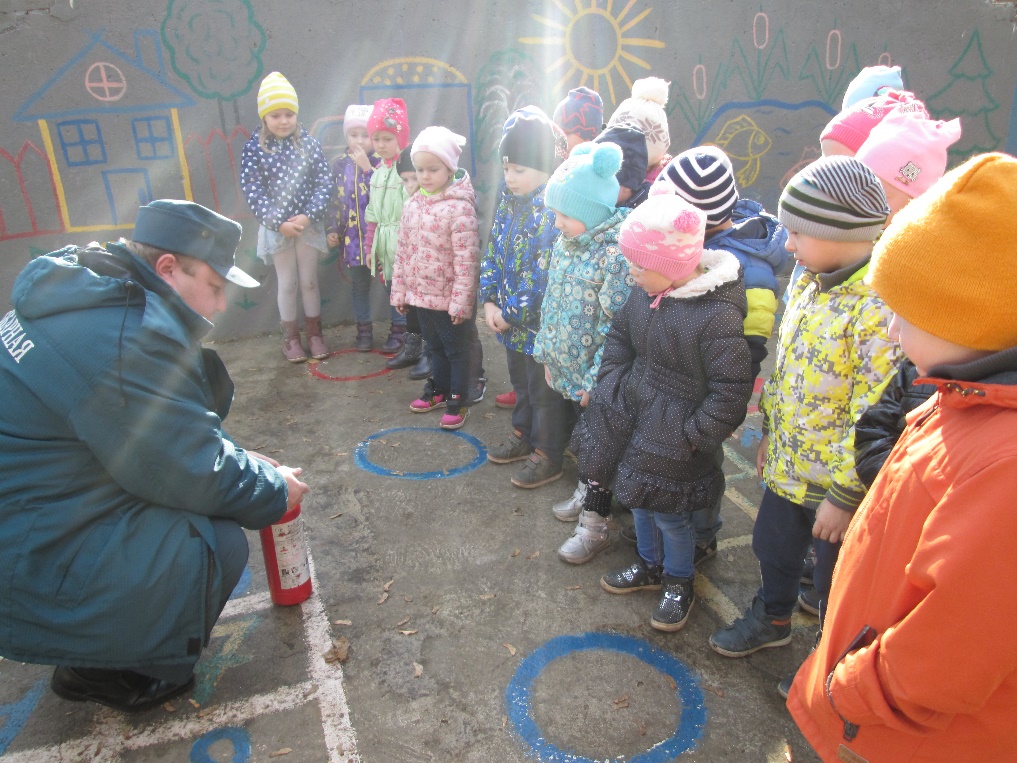 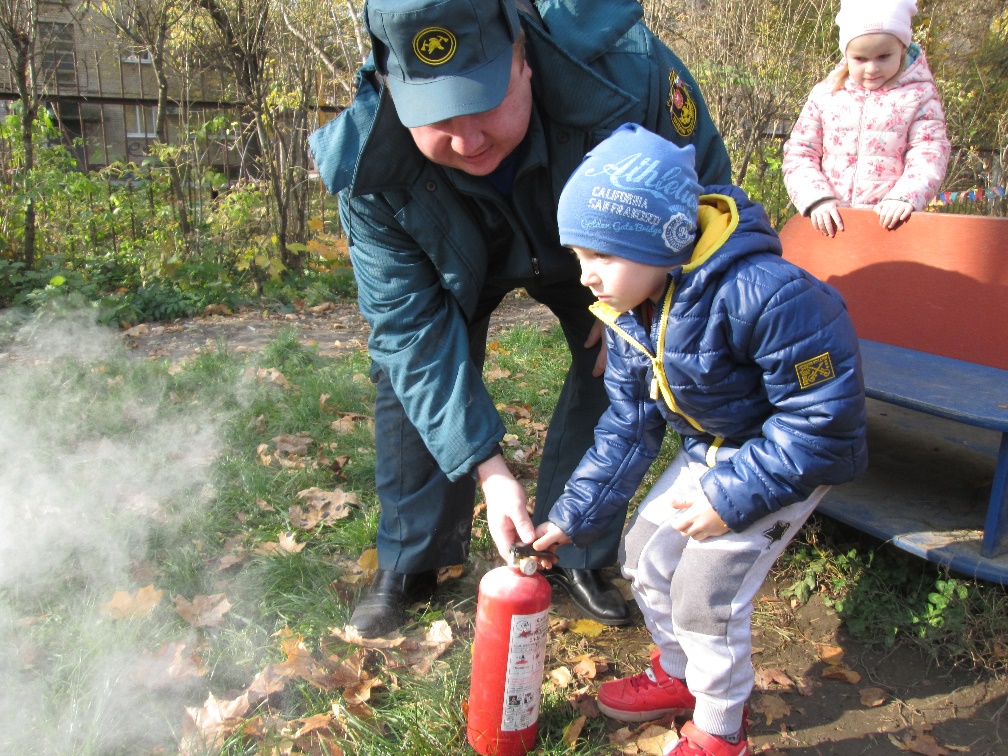 Пожарный щит
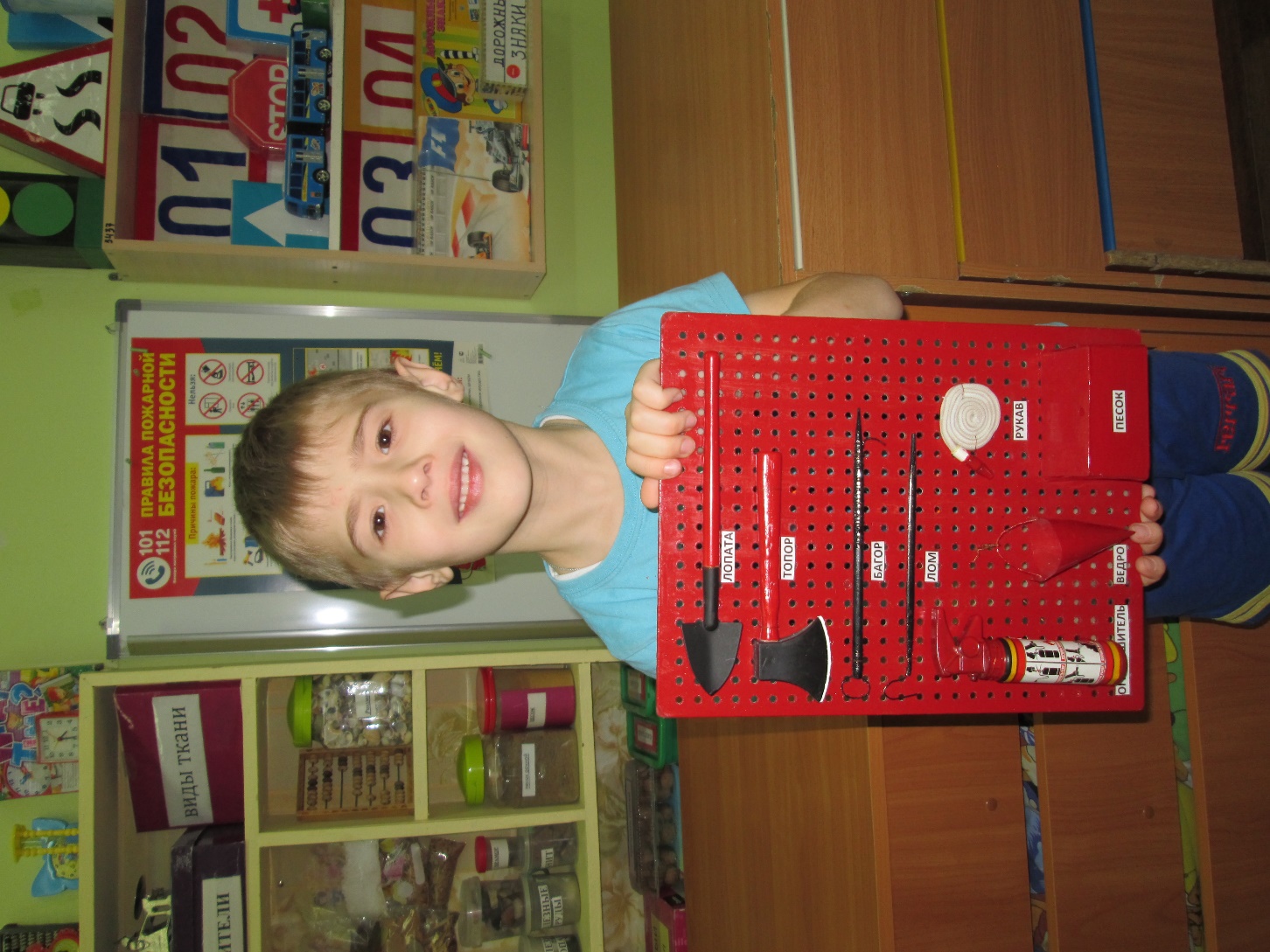 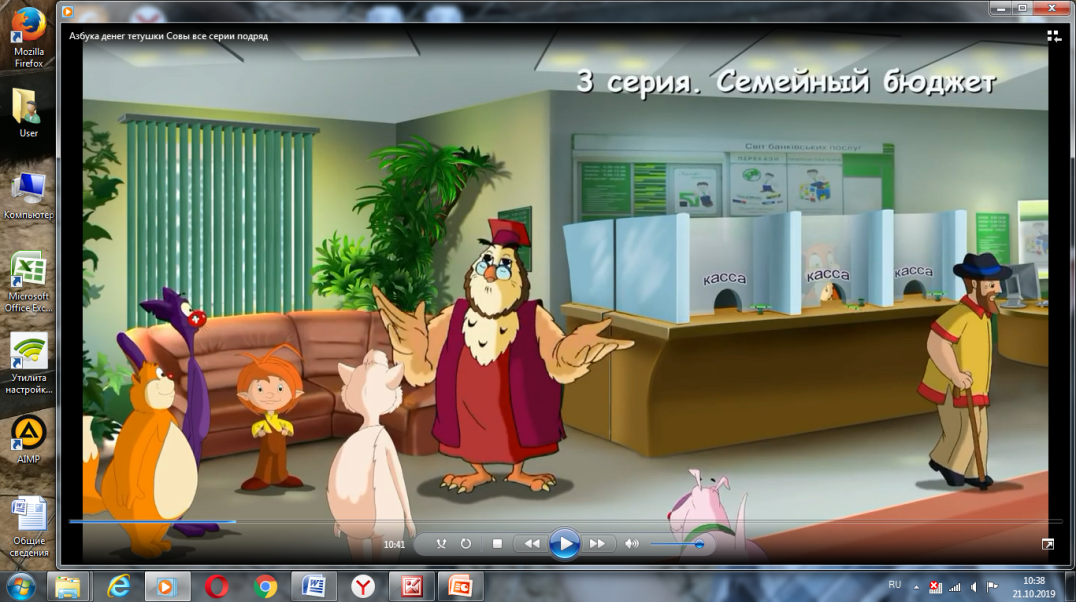 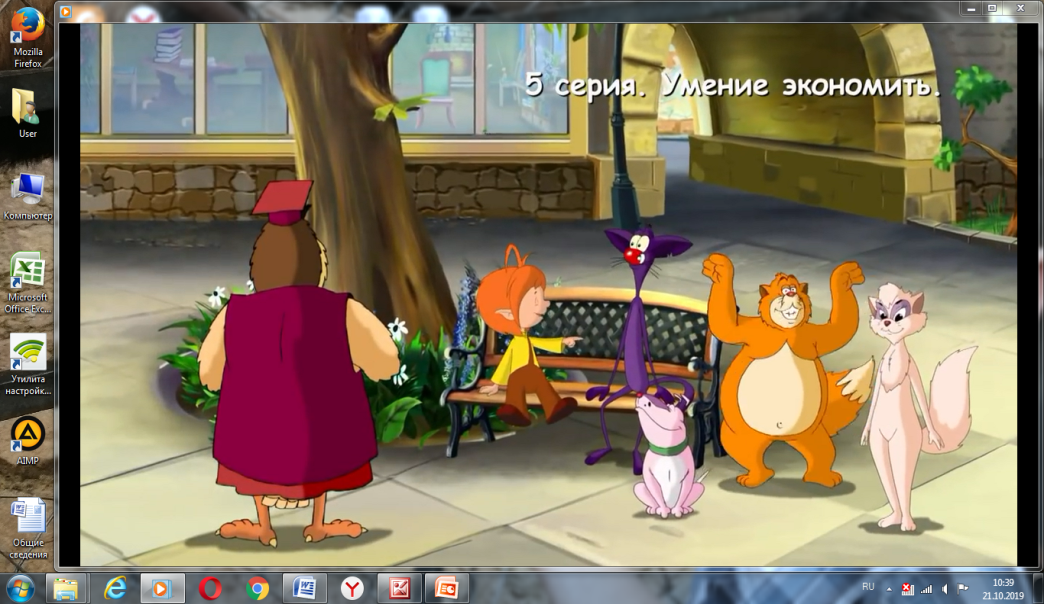 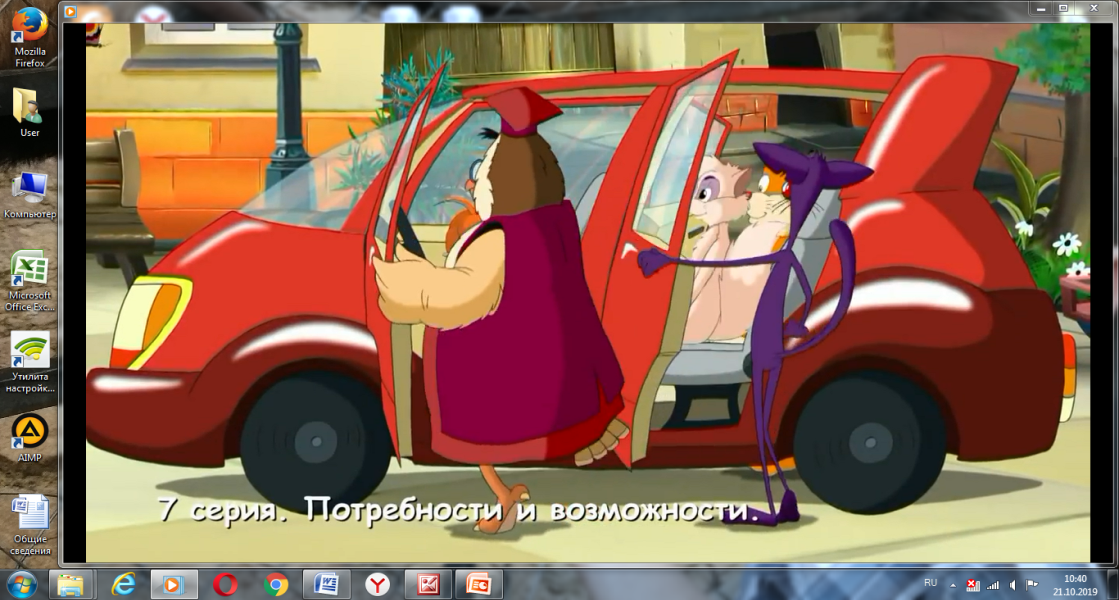 Спасибо за внимание